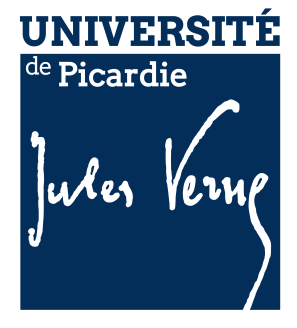 INSCRIPTIONS PEDAGOGIQUES
INSCRIPTIONS PEDAGOGIQUES
Les inscriptions pédagogiques se font après les inscriptions administratives de plusieurs façons : 

1. Inscription par le web 
2. inscription à l’étape et aux éléments obligatoires 
3. inscription semestrielle 
4. inscription de masse 
5. inscription individuelle
1. Inscription par le web
L’étudiant se connecte sur son ENT.
Il va dans l’onglet Administration puis Inscription Pédagogique
Il peut dans un premier temps modifier son adresse si besoin
Il choisit ensuite la formation sur laquelle il souhaite fait son inscription pédagogique
Il sélectionne ses options choisies
Le cas échéant il peut choisir son groupe (si l’UFR passe par la gestion de groupes dans APOGEE par le WEB)
Modification de ses informations de contact
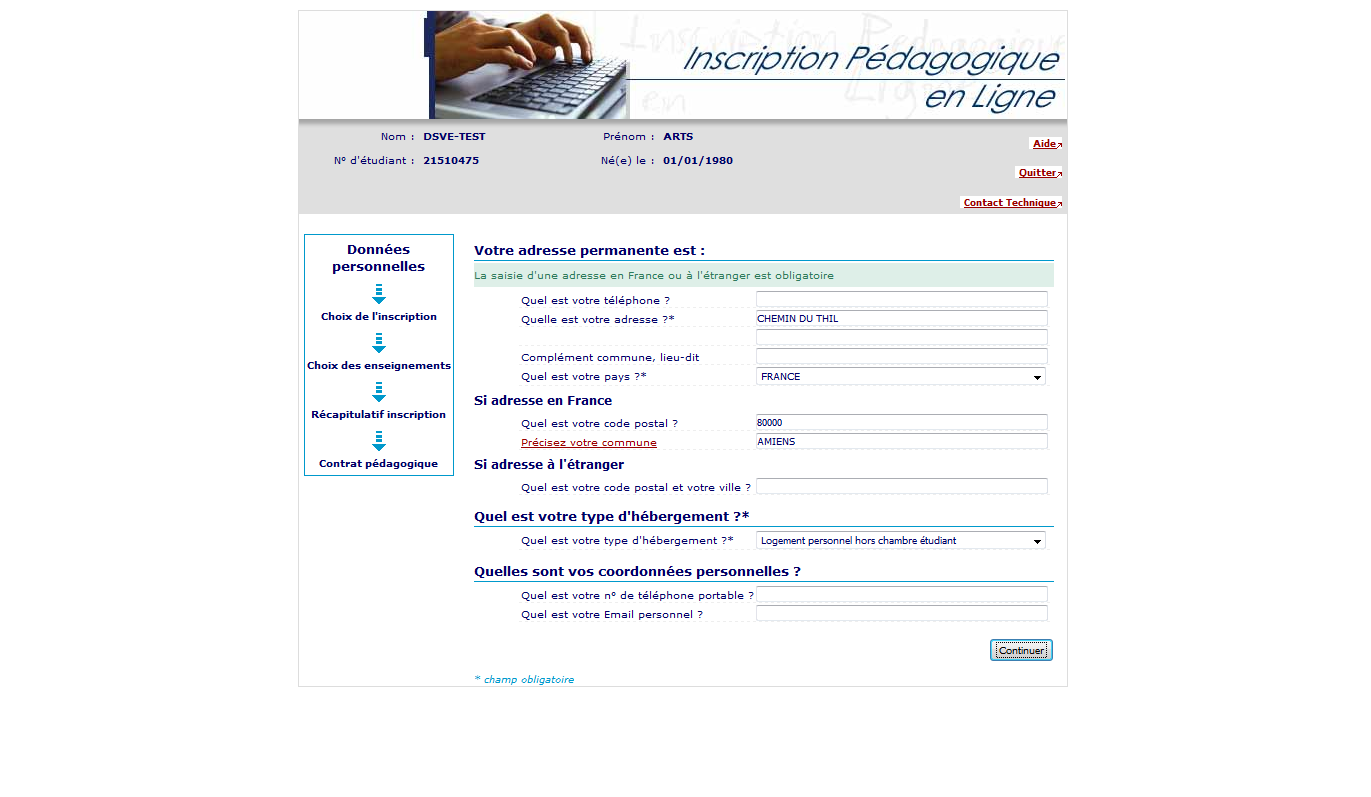 Choix de son inscription
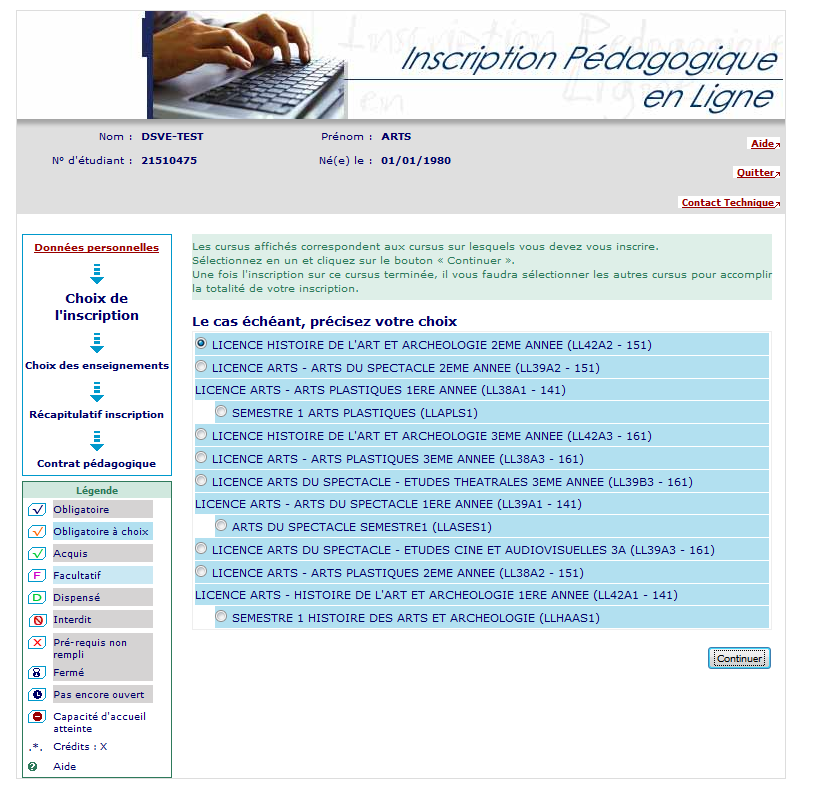 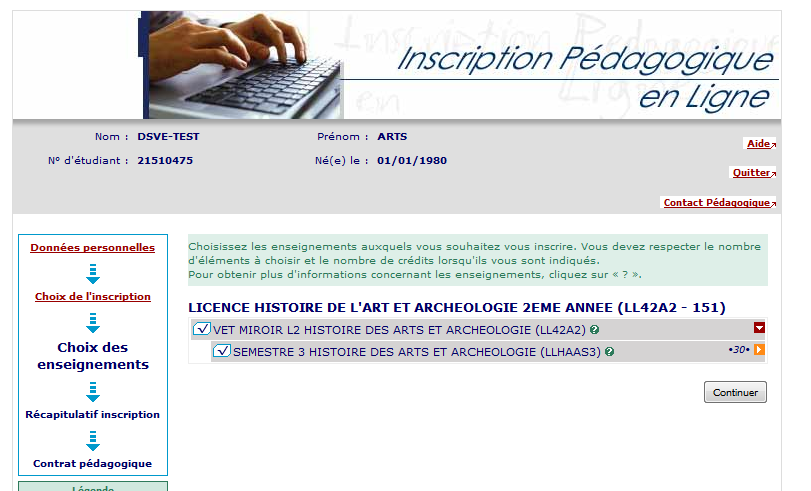 Choix des options
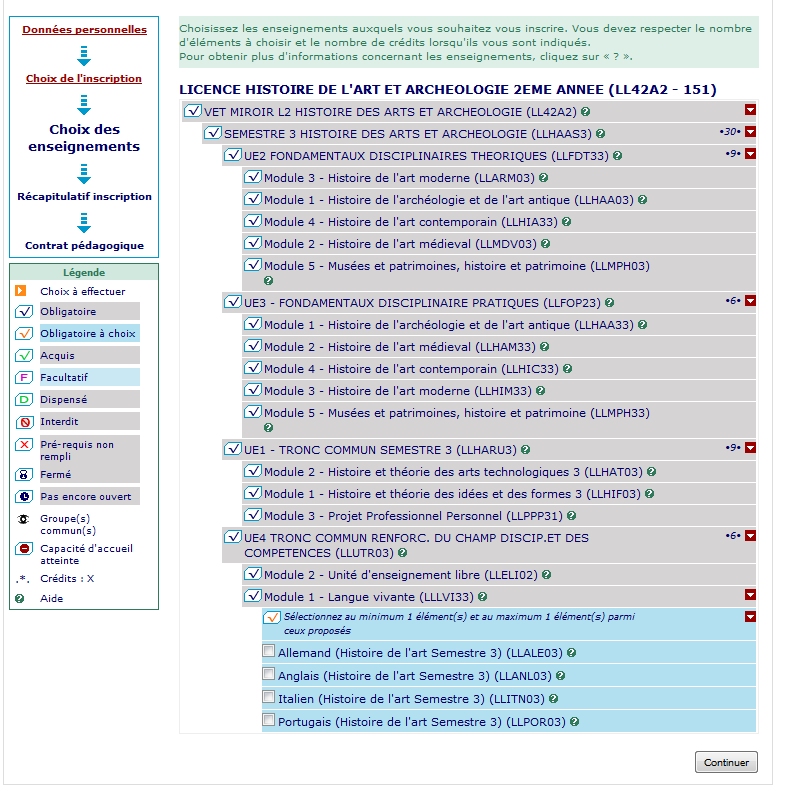 Choix des groupes
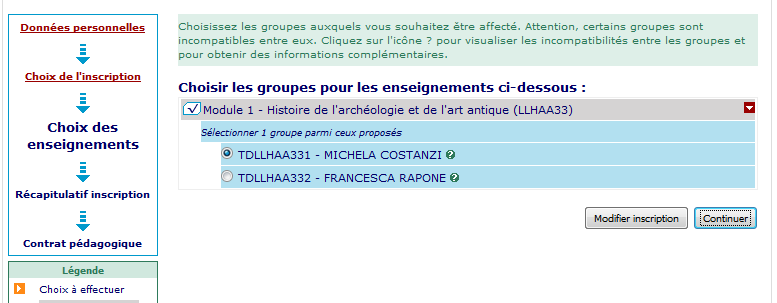 Edition de son contrat pédagogique
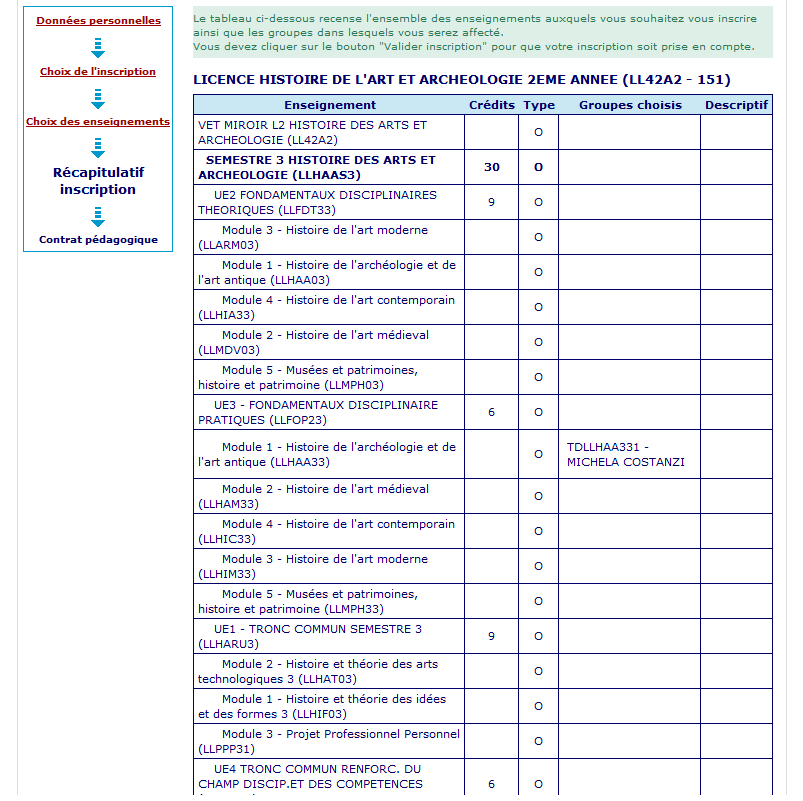 Validation de l’inscriptionLe logiciel précise si il reste des inscriptions à effectuer
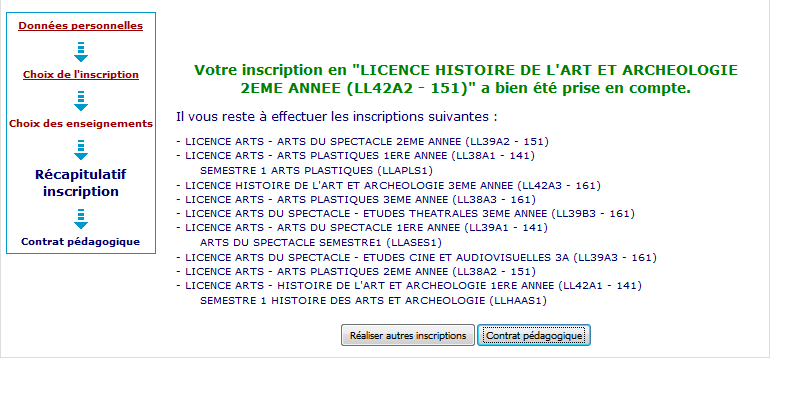 2. Inscription à l’étape et aux éléments obligatoires
Dans APOGEE, dans le domaine Inscription Pédagogique il faut choisir l’année universitaire sur laquelle on souhaite travailler
Dans l’onglet Administration : Inscription Automatique à l’étape et aux éléments obligatoires
Sélectionner le code étape (si trop de code il suffit de faire F7 et de saisir le code)
Choisir une prévision d’exécution immédiate
Cliquer sur Accepter
Basculer vers Inscription Pédagogique
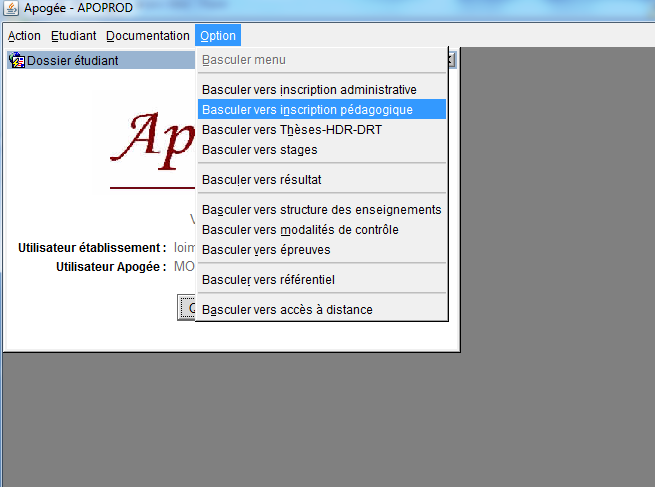 Choix de l’année universitaire
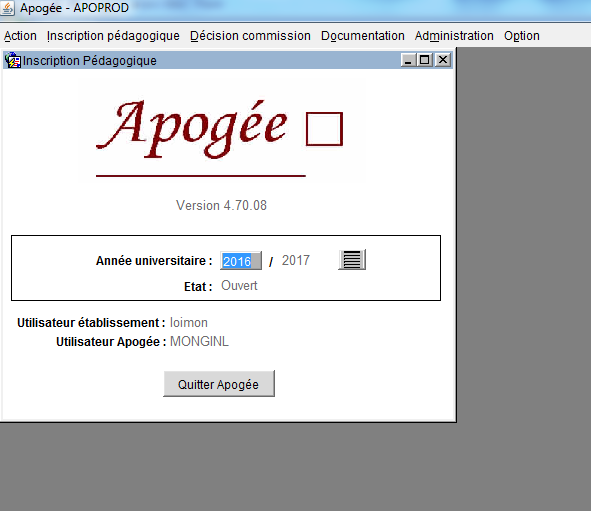 Dans l’onglet Administration :
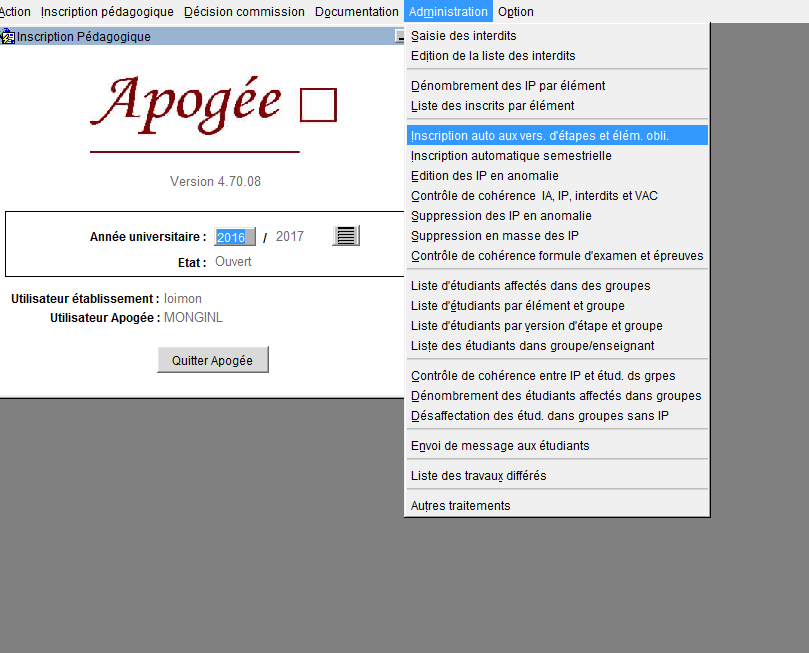 Sélectionner l’étape puis Accepter après avoir choisi la prévision d’exécution
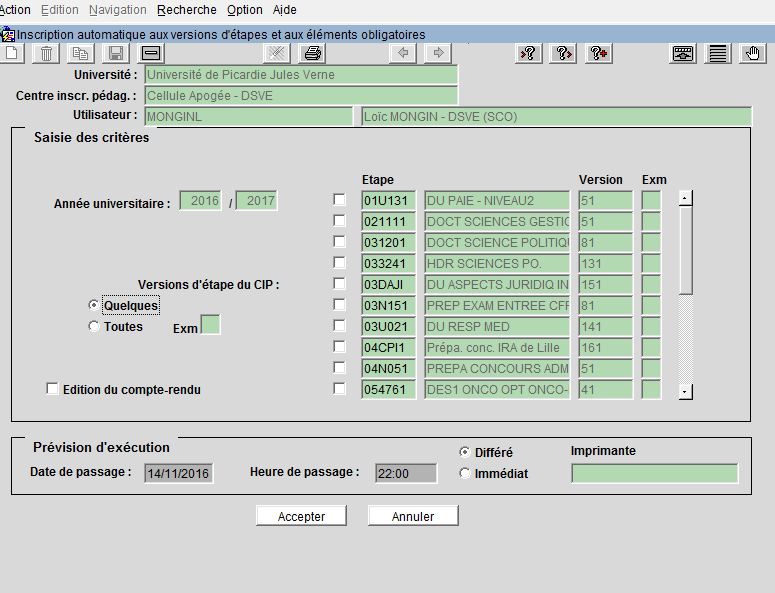 Pour vérifier que tout c’est bien passé il faut aller dans l’onglet Administration puis Liste des Travaux Différés
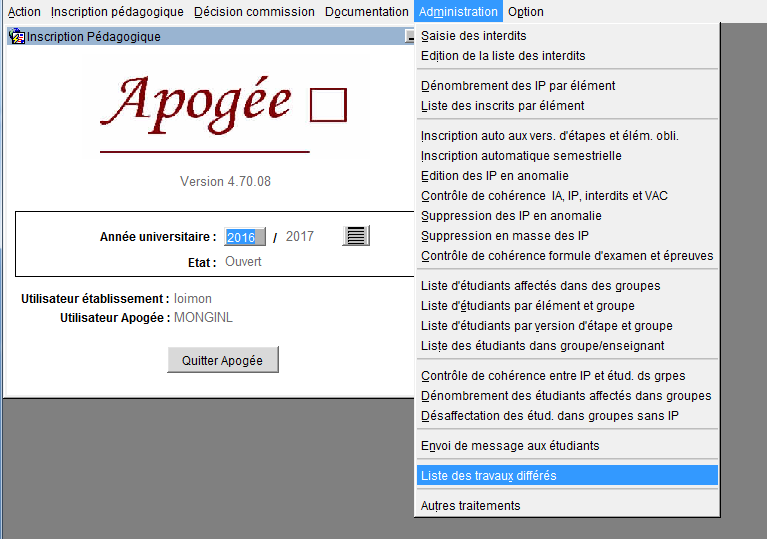 Si tout c’est passé correctement vous aurez le message Fin NormaleSi ce n’est pas le cas vous aurez le message Anomalies Détectées, dans ce cas il faut recommencer la manipulation
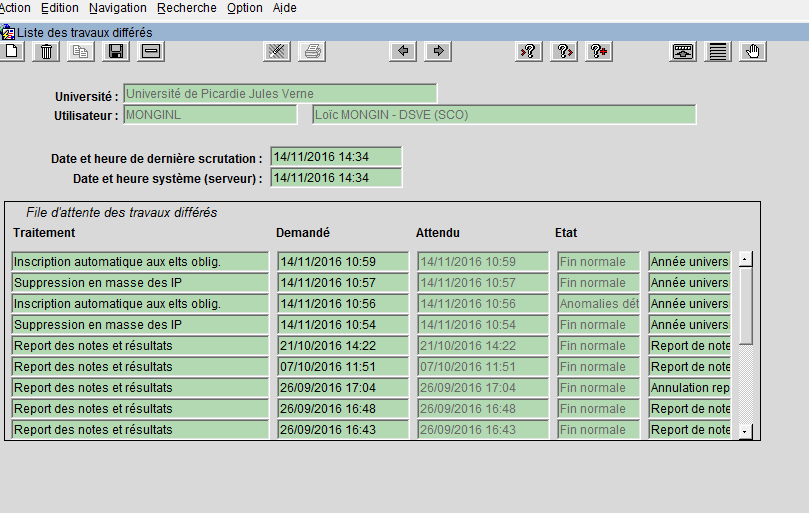 3. Inscription semestrielle
Le principe est identique sauf que l’on fait l’inscription au semestre et non à l’année
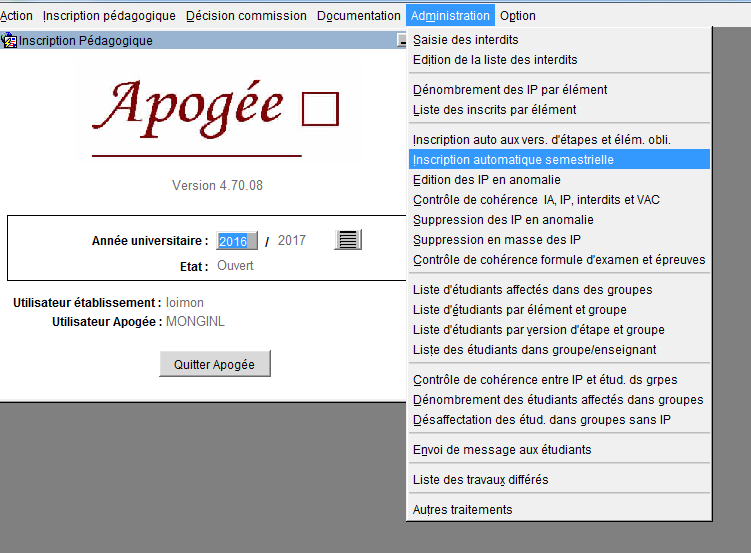 Il faut renseigner le code semestre sur lequel vous voulez travailler
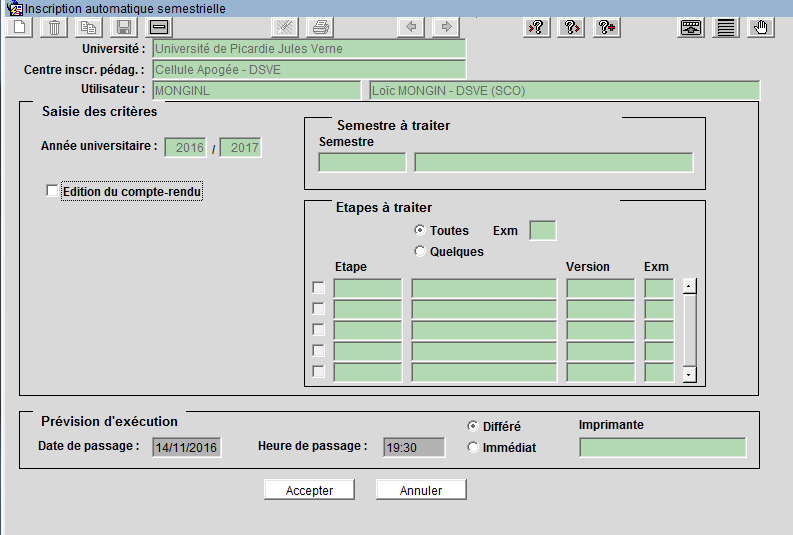 L’exécution et le suivi sont identiques
4. Inscription de masse
Dans ce cas on travaille sur chaque élément
Cette inscription intervient après les inscriptions aux versions d’étapes et éléments obligatoires et s’effectuent, en règle général sur les éléments à choix
Il suffit de renseigner l’élément sur lequel on travaille et de sélectionner les étudiants qui doivent s’y inscrire
Dans l’onglet Inscription Pédagogique :
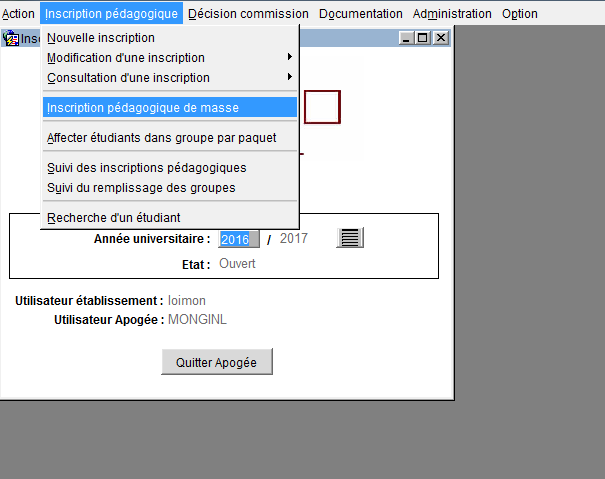 Il faut renseigner le code élément puis le code étape (le reste se met automatiquement)Il faut cliquer sur Saisie assistée puis sur AfficherLa liste des étudiants déjà inscrits apparaît
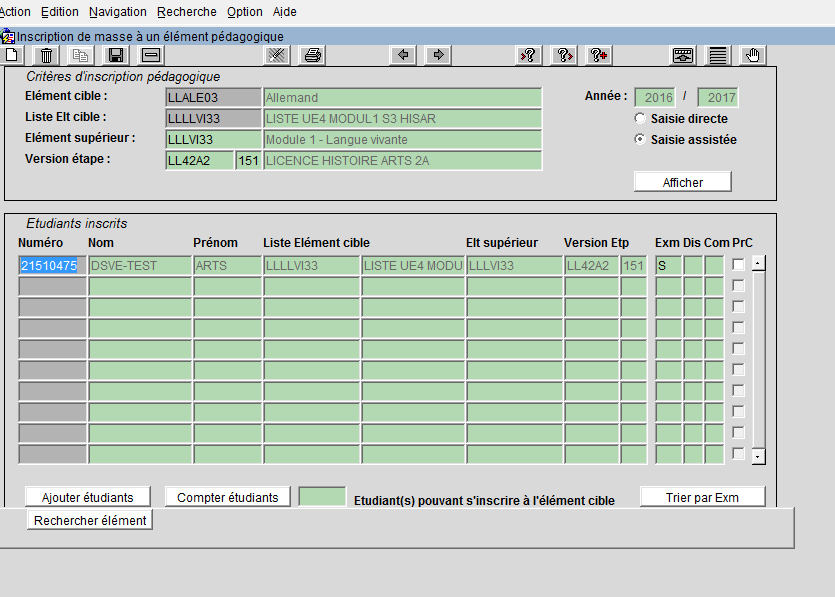 Il faut ensuite cliquer sur « Compter les étudiants », c’est-à-dire qu’APOGEE défini le nombre d’étudiants restant à inscrirePuis sur Ajouter Etudiants
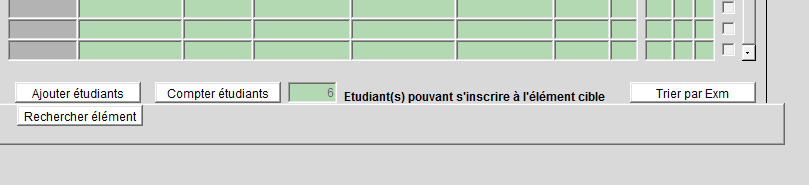 Il suffit alors de cliquer dans la colonne IP les étudiants qui s’inscrivent dans cet élémentSi la case PrC est cochée cela signifie que l’étudiant est redoublant et qu’il a déjà validé cet élément, il faut la laisser pour récupérer la note des années antérieures.
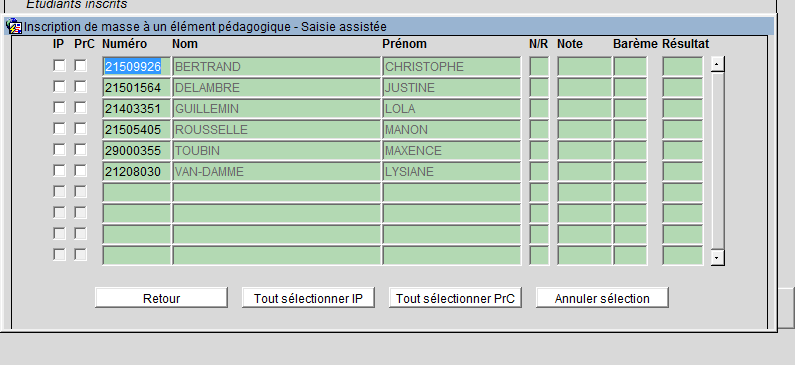 Une fois sélectionner il suffit de cliquer sur Retour et d’enregistrer les modifications
5. Inscription Individuelle
Dans ce cas on travaille étudiant par étudiant
Dans l’onglet Inscription Pédagogique, aller dans Modification d’une inscription, puis Choix des étapes
Renseigner le numéro de l’étudiant 
Cliquer sur IAE Réalisées
Sélectionnez la VET sur laquelle vous travaillez puis Accepter
Cliquez sur Suivant
Dans Inscription Pédagogique :
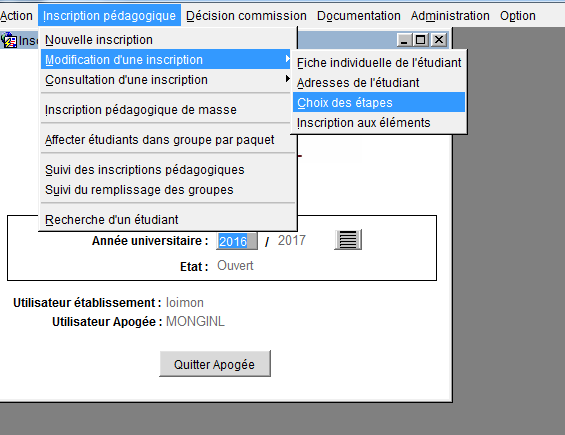 On renseigne le numéro étudiant et l’on va sur IAE Réalisées
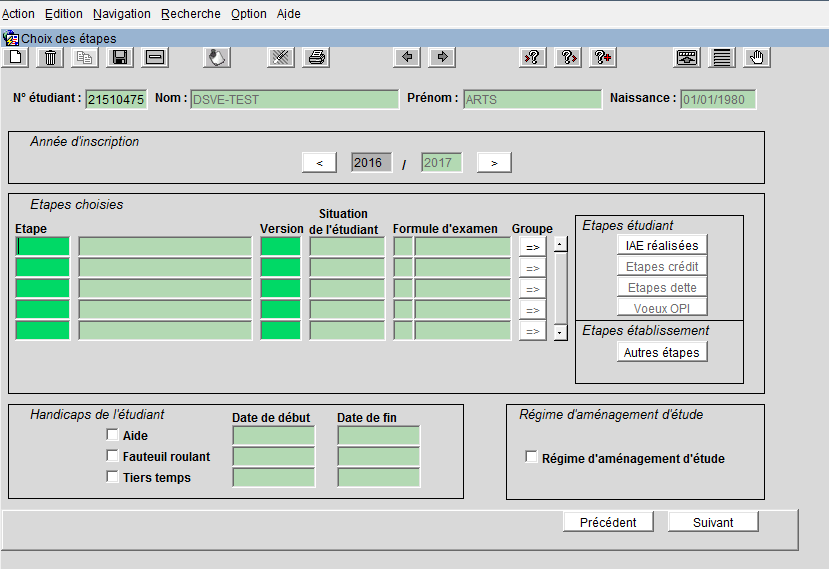 Il faut sélectionner la VET puis Accepter
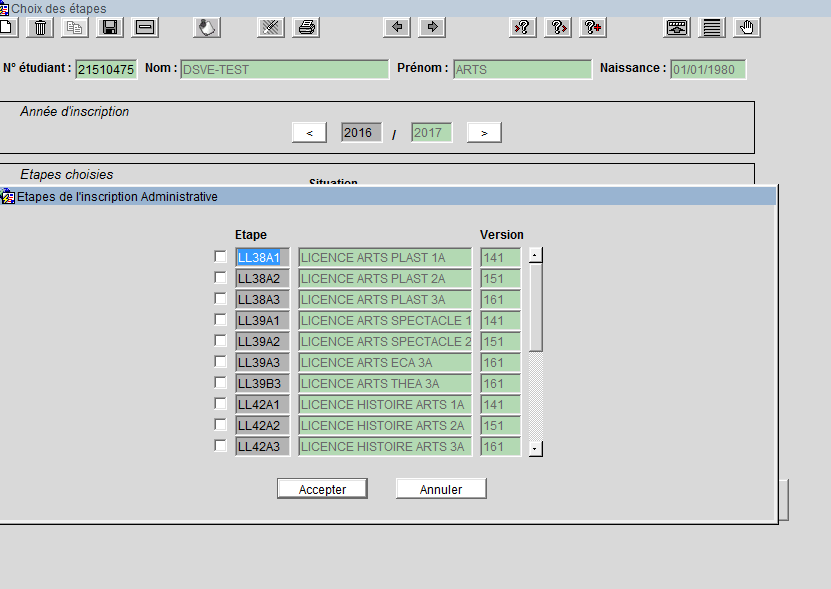 Sur la page suivante, tout les éléments obligatoires sont déjà renseignés, il reste à sélectionner tous les choix
Pour cela il faut passer en Saisie Assistée (bouton en bas à gauche)
Se positionner sur la première ligne et faire défiler les éléments ligne par ligne avec les flèches du clavier
Si vous avez des éléments qui apparaissent sur la partie droite du nouvel écran il faut cocher la case IP (ou PrC si c’est un redoublant ayant validé l’élément) et cliquer sur la flèche qui va vers la gauche pour le rapatrier du côté des inscriptions réalisées (ATTENTION au nombre d’élément à choisir)
Répéter l’opération jusqu’au bout de la structure
Cliquer sur Saisie Directe puis enregistrer
Si il ne manque rien APOGEE vous dira que les inscriptions sont terminées sinon vous aurez un message d’alerte
Liste des éléments obligatoires. Cliquer sur Saisie Assistée
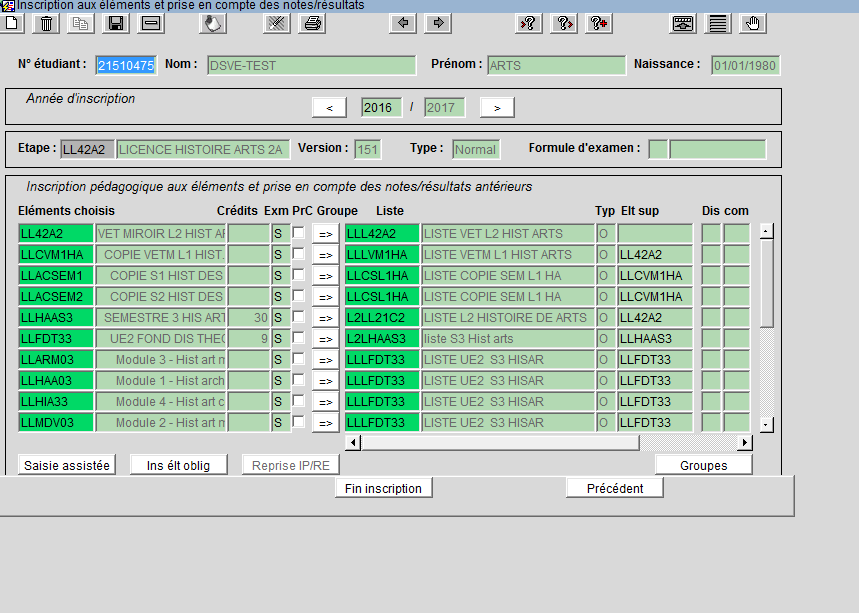 Se mettre sur la première ligne et faire défiler les éléments
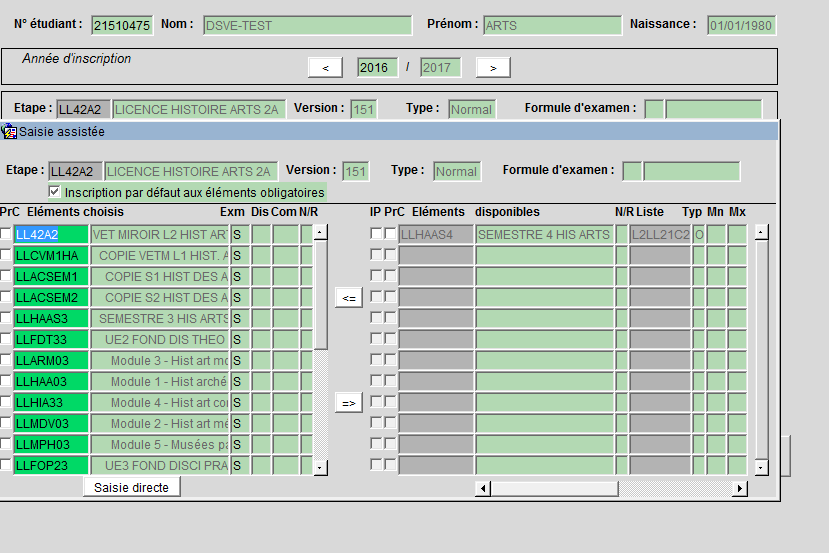 Dès qu’il y a un choix, ces deniers apparaissent sur la partie droite de l’écran.Il faut le sélectionner et le rapatrier du côté gauche en cliquant sur la flèche double.
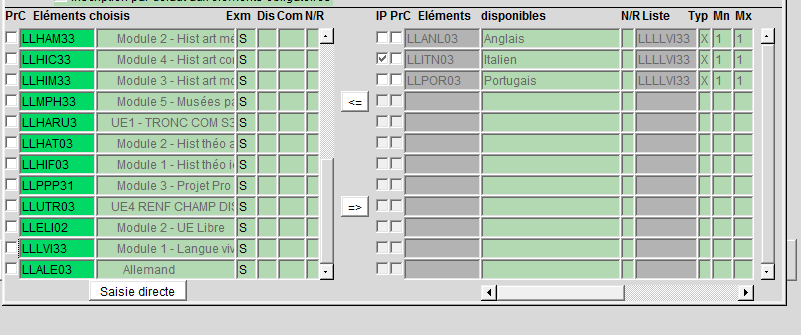 L’élément apparaît alors sous la matière à choix.
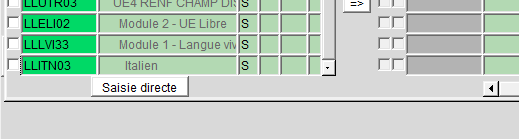 Il faut alors revenir sur l’écran principal an cliquant sur Saisie directe.
Pour valider l’inscription il faut cliquer sur Fin d’Inscription; si tout est correcte vous aurez le message suivant :
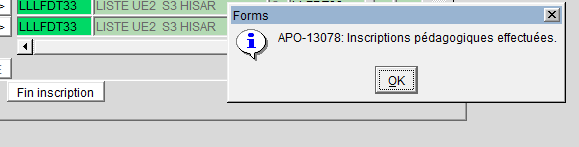 sinon vous aurez un message d’alerte de ce type :
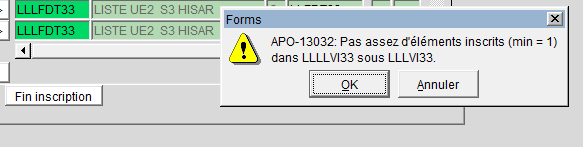 CAS PARTICULIERS :Les copies de VET et de semestres
Les copies de VET et de semestres sont utilisées dans les Licence 2 et 3 et certains master et DUT.
Ils permettent le bon calcul de résultat pour passer d’une année sur l’autre en fonction des règle de poursuite d’étude (ADM, ADMC, AJAC, AJ, ADNP (Admis non autorisé à poursuivre) et servent au calcul du DEUG (L1 + L2) et de la Licence (L1 + L2 + L3).
Elles sont INDISPENSABLES au bon fonctionnement d’APOGEE
Elles sont particulièrement utiles en fin d’année une fois les deux semestres passés.
Il y a donc plusieurs mois durant lesquels une vérification de ces inscriptions peut-être faite. 
Même si l’étudiant à validé son année précédente complètement il faut quand même basculer TOUTES les copies en PrC (Prise en Compte pour Calcul), ou en IP si l’étudiant à un semestre de retard.
Cette inscription peut se faire soit en individuelle (peu pratique pour les gros effectifs) soit en masse.
Pour la saisie de masse il faut les codes de copie de VET (1 en L2 et 2 en L3) et les codes de copies de semestres (2 en L2 et 4 en L3).
	Il suffit alors de saisir le code et d’inscrire tout les étudiants sur ces codes. Si l’étudiant à validé son semestre et son année ce sera des PrC, sinon vous aurez les semestres de retard ainsi que la copie de VET en IP pour permettre un nouveau calcul avec ses nouvelles notes sur l’année en cours (cas des AJAC).
Sur la copie de VET. Les étudiants en PrC ont obtenu leur année. Les autres sont AJAC.
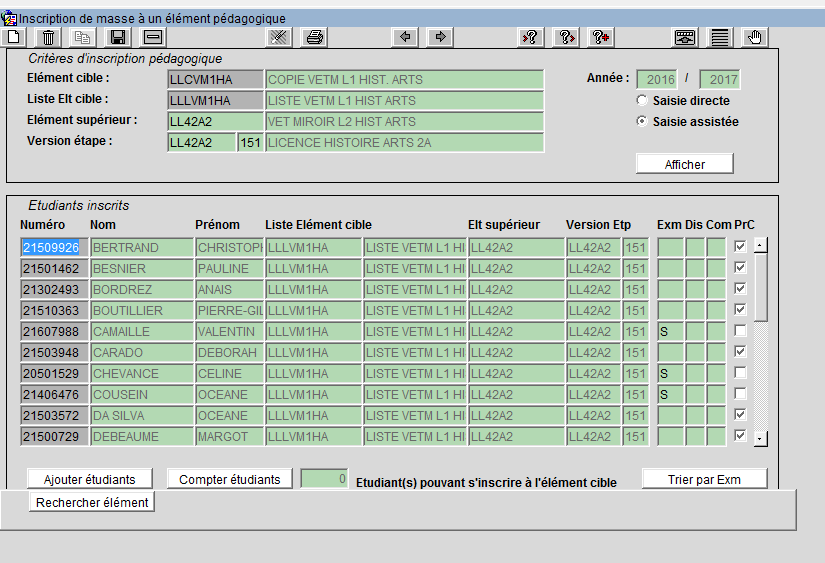 Idem sur les copies de semestres. IL FAUT QUE TOUS LES ETUDIANTS SOIENT INSCRITS PEDAGOGIQUEMENT SUR CES CODES.
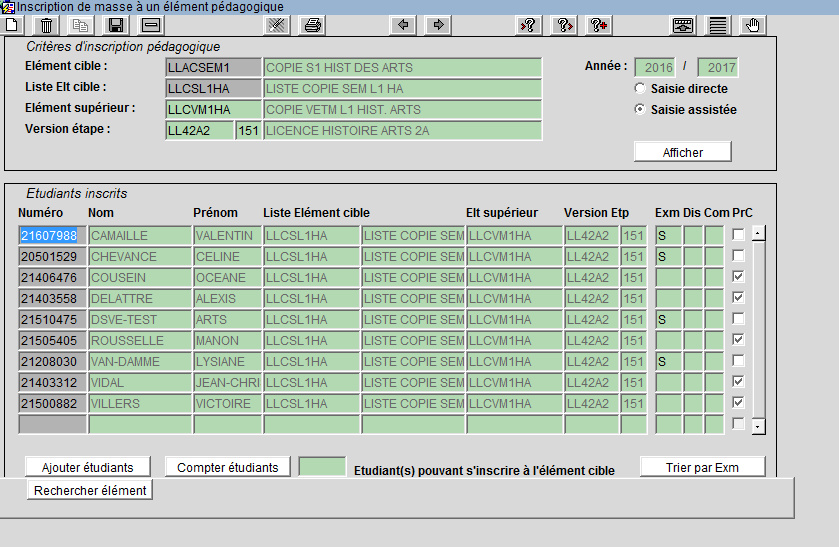 Il ne doit pas en rester en attente.
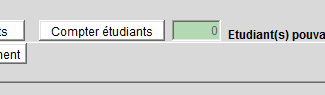